Смоленское сражение1941
Презентация ученицы 11-П классаМихеевой Анастасии
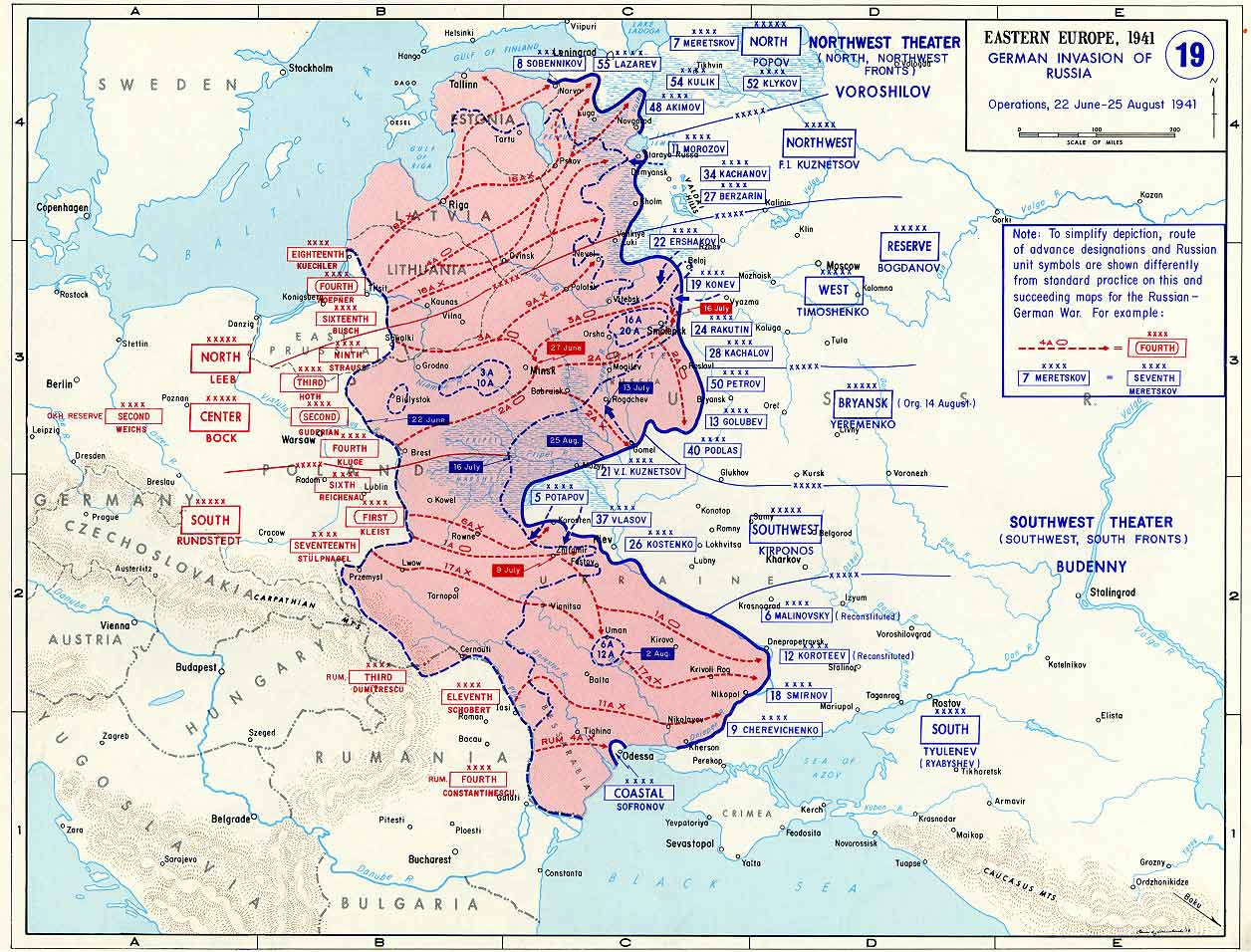 Дата	10 июля — 10 сентября 1941
Место Смоленск, СССР
Итог	Тактическая победа Германии
Важный этап срыва немецкого блицкрига
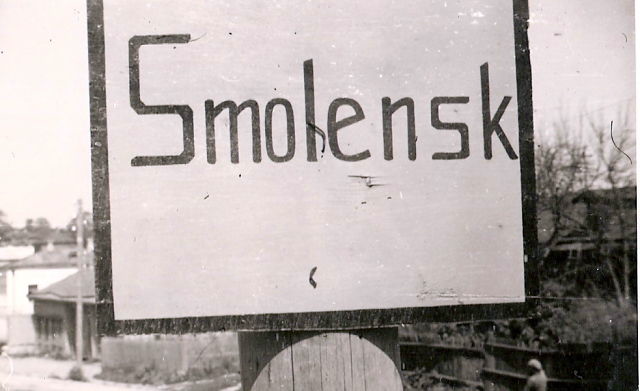 Командующие Третьего Рейха
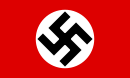 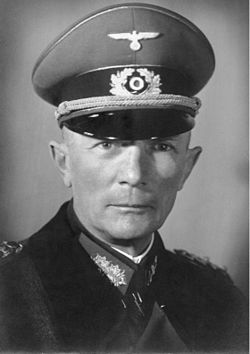 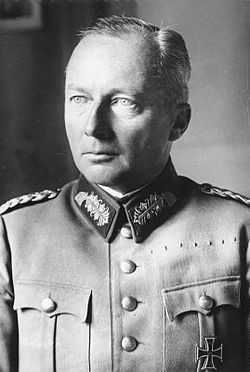 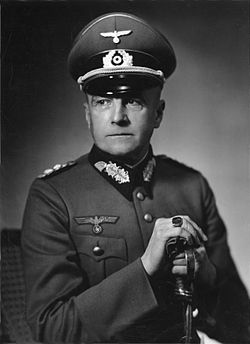 Федoр фон Бок
Вальтер фон Браухич
Гюнтер фон Клюге
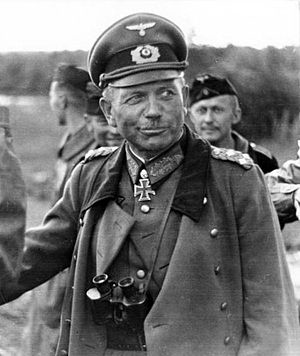 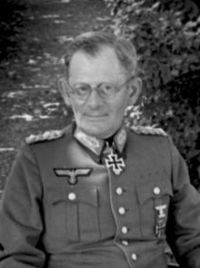 Хайнц Вильгельм Гудериан
Максимилиан фон Вейхс
Командующие СССР
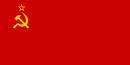 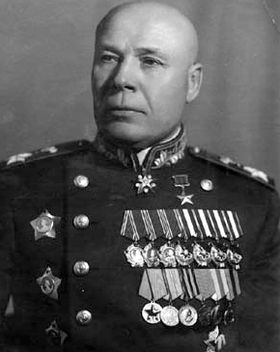 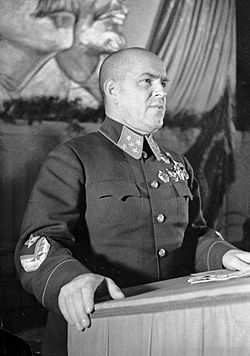 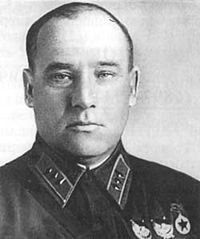 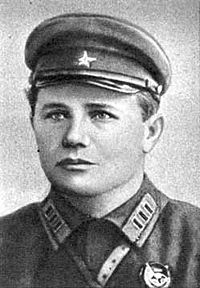 Ф.А. Ершаков
Г.К. Жуков
А. И. Ерёменко
С.К. Тимошенко
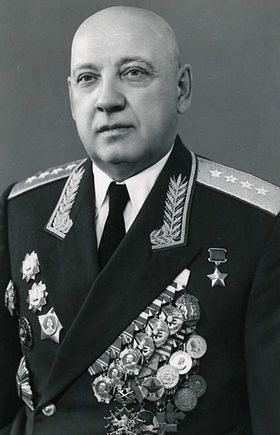 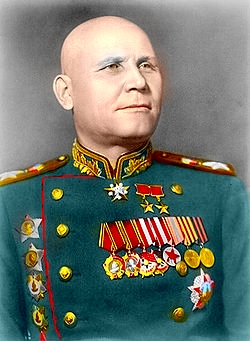 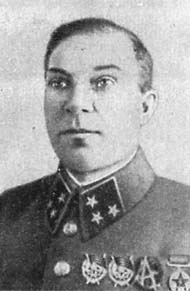 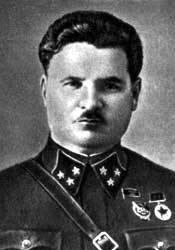 И.С. Конев
М.Ф. Лукин
П. А. Курочкин
Ф. Н. Ремезов
Силы и потери сторон
Третий Рейх
СССР
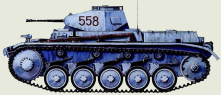 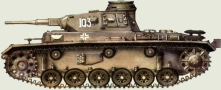 — 9 танковых дивизий
— 6 моторизованных дивизий — отд. мотополк «Великая Германия»

96 526 общих потерь
Пять армий в составе:
 — 24 стрелковых дивизии



760 000 общих потерь
10-12 июля наступление вермахта на Витебск и Могилёв
Немецкие подвижные силы «Центр»
Немецкая армия заняла Велиж, Демидов и Ярцево
Стратегически победил СССРТактически Германия
До 26 июля Советские войска не достигли успеха
Меньше чем за неделю немецкие силы вышли к Смоленску
Битвы
Полоцкая оборона 
2 июля- 16 июля
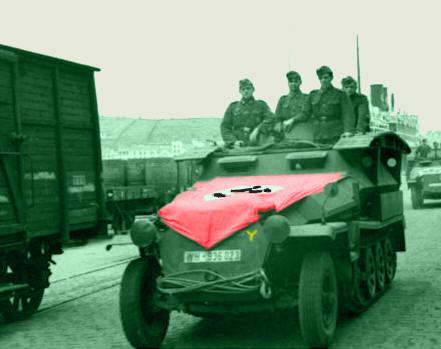 Могилёвская оборона3 июля – 26 июля
Смоленская оборона
10 июля- 5 августа
Бобруйское сражение13 июля – 30 июля
Духовщинская операция 8 августа – 10 сентября
Ельнинская операция30 августа – 8 сентября
Итог
Смоленское сражение стало важным этапом в срыве немецкой стратегии «блицкрига» и плана «Барбаросса». Советские войска понесли тяжелейшие потери, потеряв за время сражения в общей сложности 759 974 человек. Несмотря на тяжелые потери, советские войска замедлили продвижение противника на восток и выиграли время для подготовки к обороне на московском направлении.
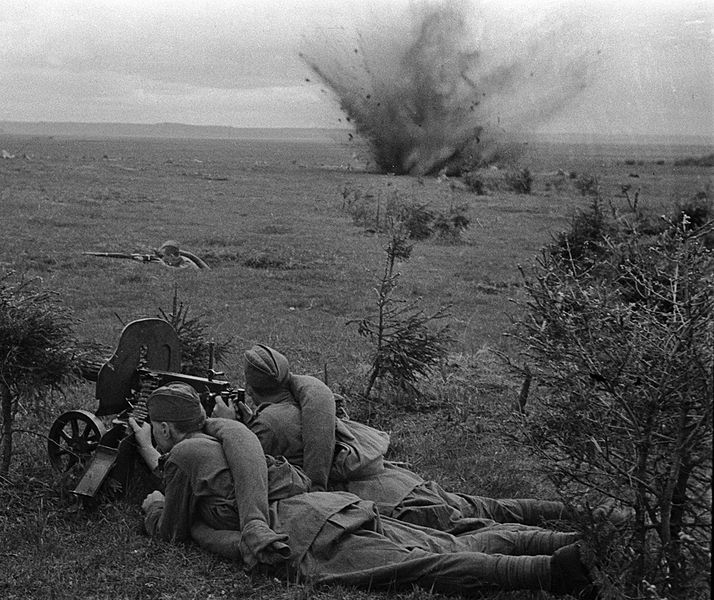